Pennsylvania HS Graduation Requirements
Numeric & Non-Numeric Keystone Proficiency 
Locally Established Grade-Based Requirements
October 18, 2022
10/27/2022
1
[Speaker Notes: Welcome & introductions]
TODAY’S TOPICS
Numeric & Non-Numeric Proficiency
Attaining numeric & non-numeric scores
Demonstrated proficiency in prior setting
Non-numeric proficiency per Act 136 of 2020
Applying numeric & non-numeric scores
Locally Established Grade-Based Requirements
What are Locally Established Grade-Based Requirements?
Project-Based Assessments
Applying Locally Established Grade-Based Requirements
Student Scenarios
Frequent Questions
Q&A
10/27/2022
2
[Speaker Notes: We will pause throughout to address questions in the chat specific to today’s target topic and we’ve allotted 30 minutes at the end for additional questions. 

Insert role next to name in zoom.]
HS Graduation Requirements
Numeric & Non-Numeric Proficiency
10/27/2022
3
Attaining Numeric & Non-Numeric Scores
Numeric scores are attained through participation in Keystone Exams. 
A student who participates in a Keystone Exam receives both a numeric score (e.g., 1500) and a corresponding performance level (e.g., Proficient).
Non-numeric ‘scores’ (performance level only) are attained by:
Demonstrated proficiency through comparable coursework and an equivalent assessment in a prior educational setting (transfer student), or
Successful completion of a Keystone-associated course during the 19/20 school year (per Pa. Act 136 of 2020).
Proficient is the only non-numeric score that may be awarded.
Non-numeric scores may not be assigned a numeric equivalency.
10/27/2022
4
Demonstrated Proficiency in Prior Setting
The LEA must:
Determine a standardized assessment the student completed aligns with the state academic standards assessed by the Keystone Exam, 	AND
Evaluate the student’s performance to be commensurate with a Keystone Exam score of Proficient or better, 
	AND
Verify the transcript shows credit earned in the associated academic content (Algebra 1 or equivalent, Literature or equivalent, Biology 1 or equivalent).
10/27/2022
5
[Speaker Notes: Unfortunately, there is no reference/guidance for determining the alignment of other coursework or standardized assessments or evaluating commensurate performance

Students may not be awarded an NNP if all three conditions are not met (e.g., the student did not participate in a standardized assessment); however, the LEA may consider the student as having meet locally established, grade-based requirements for the Keystone content.]
Non-Numeric Proficiency per Act 136 of 2020
For federal accountability, only a “first-time test-taker” was counted as having a non-numeric Proficient
HOWEVER
For the purposes of meeting graduation requirements, any student successfully completing “a course in an academic content area associated with a Keystone Exam” during 19/20SY may be deemed non-numeric Proficient, including students who: 
Repeated and passed a trigger course 
Passed an eligible credit-recovery course
Passed an aligned course in another educational setting impacted by the federal accountability waiver (including home education and private schools as well as out-of-state schools).
10/27/2022
6
Applying Numeric & Non-Numeric Proficient/Advanced Scores
10/27/2022
7
[Speaker Notes: Having an NNP does not disqualify a student from pursuing the 3-score composite, but the NNP may not be used to satisfy the requirements. (must test in all three)

To utilize the 2-score composite, a student must have earned one NNP under Act 136 – however, like the 3-score composite, the NNP itself may not be used to satisfy the pathway requirements (i.e., the highest numeric scores in each of the two Keystone areas not associated with the NNP must be used to calculate the composite, one must be Proficient or Advanced and the other may not be Below Basic).

Students not eligible to utilize the 2-score composite option:
Students awarded more than one NNP under Act 136
Students not awarded an NNP under Act 136

Students who earned an NNP and also tested may use whichever score (numeric or non-numeric) is most advantageous to satisfying the pathway. 

Where a student has a numeric Proficient (or Advanced), they needn’t meet LEGBR. Where a student earned the NNP, they would have met the LEGBR while earning the NNP (passing the course is a condition of the NNP).
More on LEGBR coming up next!]
HS Graduation Requirements
Locally Established Grade-Based Requirements (LEGBR)
for Keystone Content
10/27/2022
8
What are Locally Established Grade-Based Requirements?
Locally established, grade-based requirements are performance criteria identified by the LEA and reflected in the local graduation policy as consistent with proficiency in the Keystone academic content. 
Requirements may include successful completion of a: 
‘Trigger course’
Course that covers the breadth and depth of the Keystone content but is not considered a ‘trigger course’ (e.g., AP Bio or Bio credit recovery)
Project-Based Assessment (PBA)
10/27/2022
9
[Speaker Notes: NOTE: When a concurrent enrollment course (such as a college-in-the-HS Bio course) is used to satisfy LEGBR for a student pursuing the AA or EB Pathway, it may not be counted again as a piece of evidence for that pathway (i.e., no double-dipping).

This is not the case with AP coursework because the evidence is the AP Exam score not the AP course itself.]
Project-Based Assessments
LEAs may design their own PBAs and establish their own procedures for administration (method of delivery, teacher oversight, length of time to complete the work, scoring protocols, etc.). 

Alternatively, PDE provides three project-based assessments on SAS, one for each Keystone Exam. Each PBA on SAS is comprised of two modules, e.g.:
Algebra I
Operations and Linear Equations and Inequalities (module one)
Linear Functions and Data Organization (module two)

REQUEST ACCESS:
SAS Help Desk
helpdesk@pdesas.org
877.973.3727
10/27/2022
10
[Speaker Notes: NOTE: LEAs may not require a student to complete a PBA.

Only LEA Assessment Coordinators may access the Department-provided PBAs on SAS. Coordinators requiring access should contact the SAS Help Desk (contact info on SAS and last slide).]
Applying Locally Established, Grade-Based Requirements
*Students must also satisfy pathway-specific criteria in order to meet graduation requirements.
10/27/2022
11
[Speaker Notes: Students with a numeric score ≥1500 are not required to meet LEGBR for Keystone content (e.g., you may have a student participate in the Exam without having even taken the course).

Students who meet the 3-score Composite Pathway requirements are not required to meet LEGBR for the Keystone content area(s) in which they scored Basic. HOWEVER, students who utilize the 2-score Composite Pathway must meet LEGBR for the Keystone content in which they scored Basic (as well as meeting LEGBR for the Keystone content in which they earn the NNP).]
HS Graduation Requirements
Student Scenarios
10/27/2022
12
[Speaker Notes: These scenarios were selected to specifically highlight today’s topic - the various applications of numeric and non-numeric scores and locally established, grade-based requirements in determining a student’s path.  

In our upcoming webinars, we’ll be incorporating other student scenarios to better illustrate options available to students who either do not have scores or are unable to demonstrate proficiency on the exams.]
Student Scenario 1
Keystone Content
Algebra I
Earned a non-numeric Proficient, per Act 136
Biology
Did not met Biology LEGBR
Earned a Keystone Exam score of 1460 (Basic)
Literature
Met Literature LEGBR
Earned a Keystone Exam score of 1490 (Basic)
10/27/2022
13
[Speaker Notes: KP requires 3 Proficient/Advanced scores (numeric or non-numeric).
 
KC (3) requires 3 numeric scores (at least one Proficient/Advanced, none Below Basic, and meeting the composite of 4452+).

One NNP per 136 is the ‘golden ticket’ into the 2-score pathway – but the NNP may not be used to satisfy the 2-score composite requirements: 
The two numeric scores used to calculate the 2-score composite are the student’s highest scores in each of the two Keystone content areas other than the one for which the student received the eligible NNP
One numeric score used to calculate the composite must be Proficient or Advanced
The other numeric score used to calculate the composite may not be Below Basic (i.e., it must be Basic)
(The student must also meet LEGBR for the Keystone area in which they scored Basic)

[show graphic to support explanation]]
Student Scenario 2
Keystone Content
Algebra I
Earned a non-numeric Proficient, per Act 136
Earned a numeric score of 1490 (Basic)
Biology
Did not met LEGBR
Earned a Keystone Exam score of 1460 (Basic)
Literature
Met LEGBR
Earned a Keystone Exam score of 1500 (Proficient)
10/27/2022
14
[Speaker Notes: Students who received an NNP per Act 136 and who later tested may use either the NNP or the NP, whichever is most advantageous, and are still eligible to utilize the 2-Score Composite Pathway.]
Frequent Questions
Where can I get Keystone data for transfer students (and does it include NNPs)?
Are students required to participate in all three Keystone Exams in order to meet graduation requirements (even if not pursuing the Proficiency or Composite Pathway)?
May classes of greater rigor qualify as a LEGBR (e.g., passing Algebra II for students who may not have taken Algebra I)?
In the absence of transcript evidence, may a transfer student who is evaluated and placed into a more advanced course be considered as having met LEGBR in the prior setting (e.g., placed into Geometry rather than Algebra I)? 
May a “pull-out” learning support class qualify as a LEGBR?
May a different science course (such as Environmental Science) be used as the grade-based requirement for Keystone Biology?
Is there guidance on how to determine if another course covers the Keystone content (e.g., concurrent enrollment courses)?
10/27/2022
15
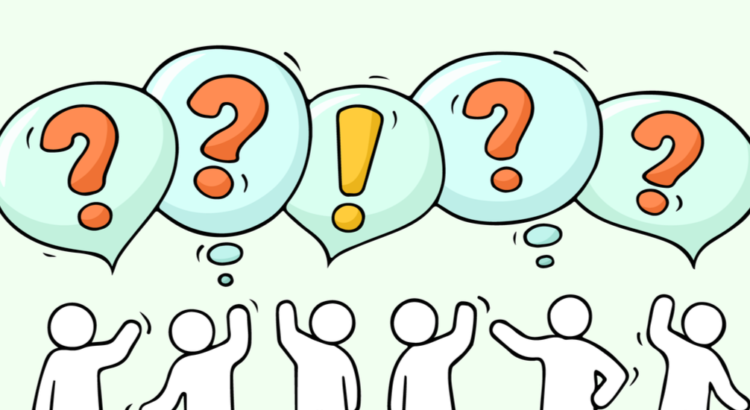 YOUR QUESTIONS
10/27/2022
16
INFORMATION
TRAINING SCHEDULE (SAS) 
Tuesdays 11am - noon
October 18: Keystone Scores & LEGBR
October 25: IEPs, Act 1, Act 158 Waivers
November 1: Alternative & Evidence-Based Pathways
November 8: CTE Concentrator Pathway & Other WBL Criteria
November 15: FAQs
December 13: The Tracking Tool
January 10: The Grad Report

https://zoom.us/j/6374689091

RESOURCES
WWW.PDESAS.ORG
WWW.EDUCATION.PA.GOV 

CONTACT
RA-EDGRADREQUIREMENT@PA.GOV
The mission of the Department of Education is to ensure that every learner has access to a world-class education system that academically prepares children and adults to succeed as productive citizens. Further, the Department seeks to establish a culture that is committed to improving opportunities throughout the commonwealth by ensuring that technical support, resources, and optimal learning environments are available for all students, whether children or adults.
10/27/2022
17